SMP:	   Healthy Bronx						 Culture Plate
Syed Akbar,DOPGY3-DFSM
June 10,2025
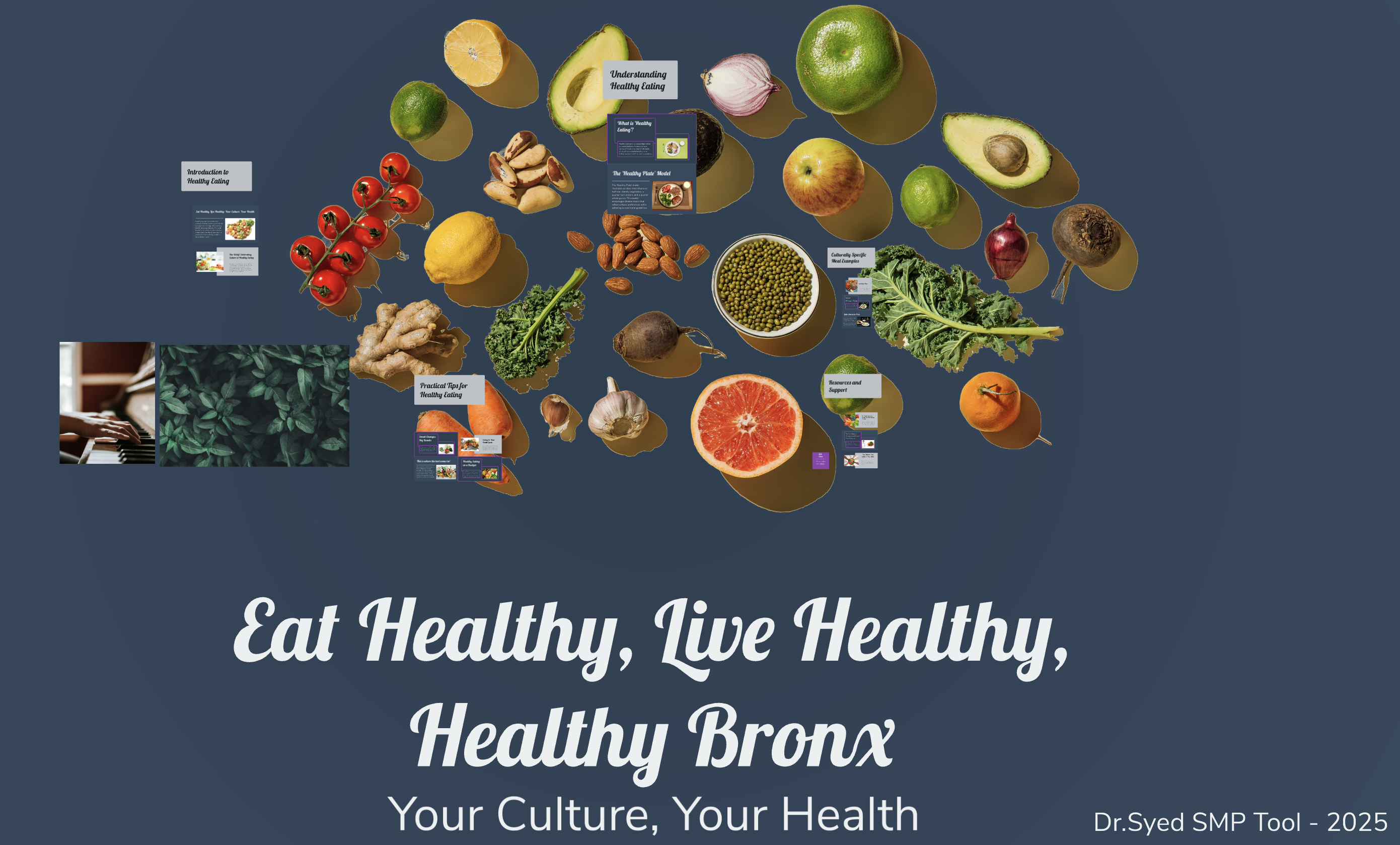 2
Hope to achieve with my tool?
Fill the gap in the health/nutrition field from not involving different cultures and traditions as well as making it much easier for patients of all health literacy levels to be healthy!
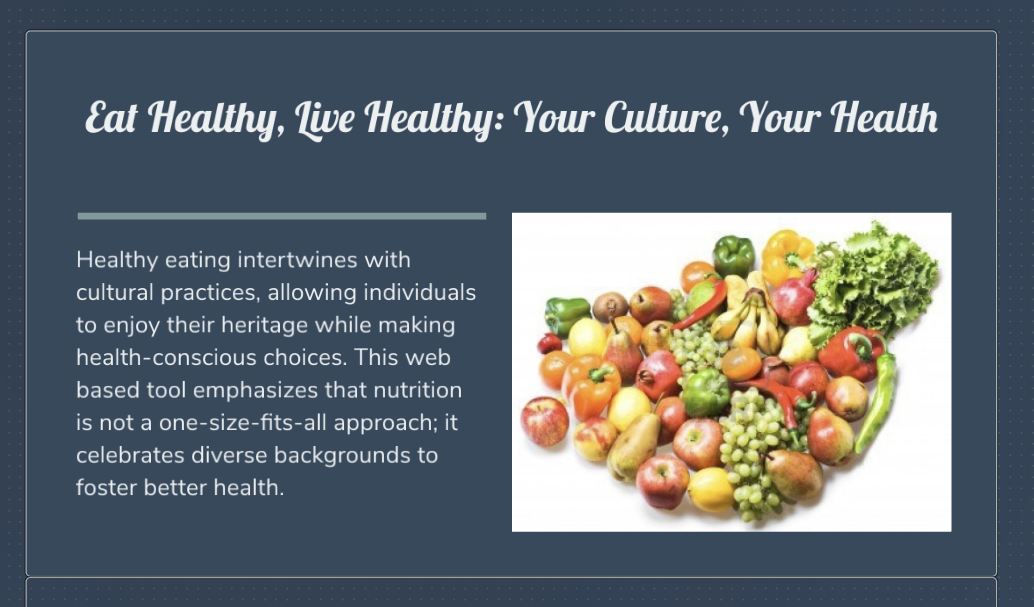 3
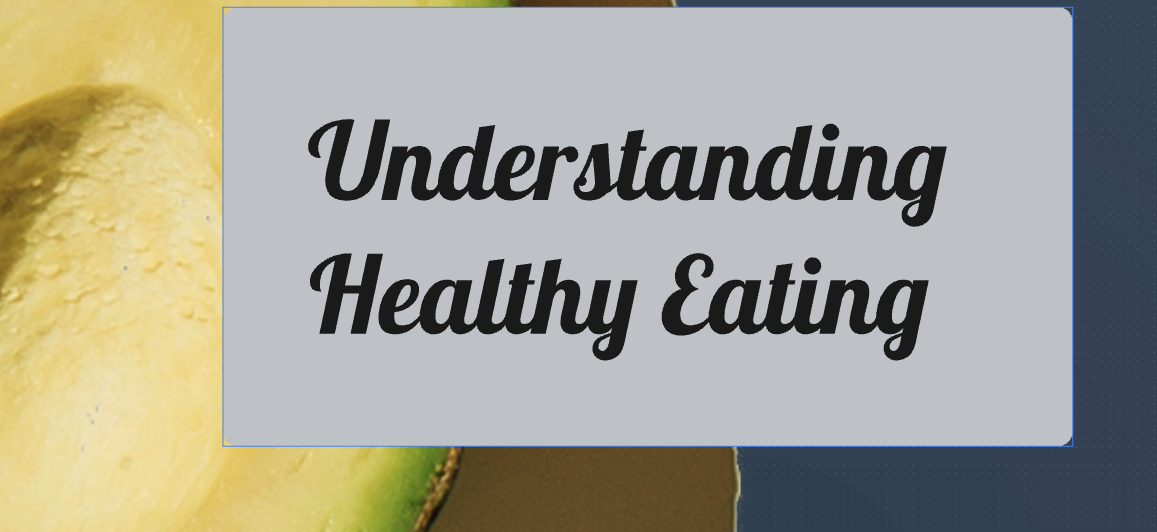 4
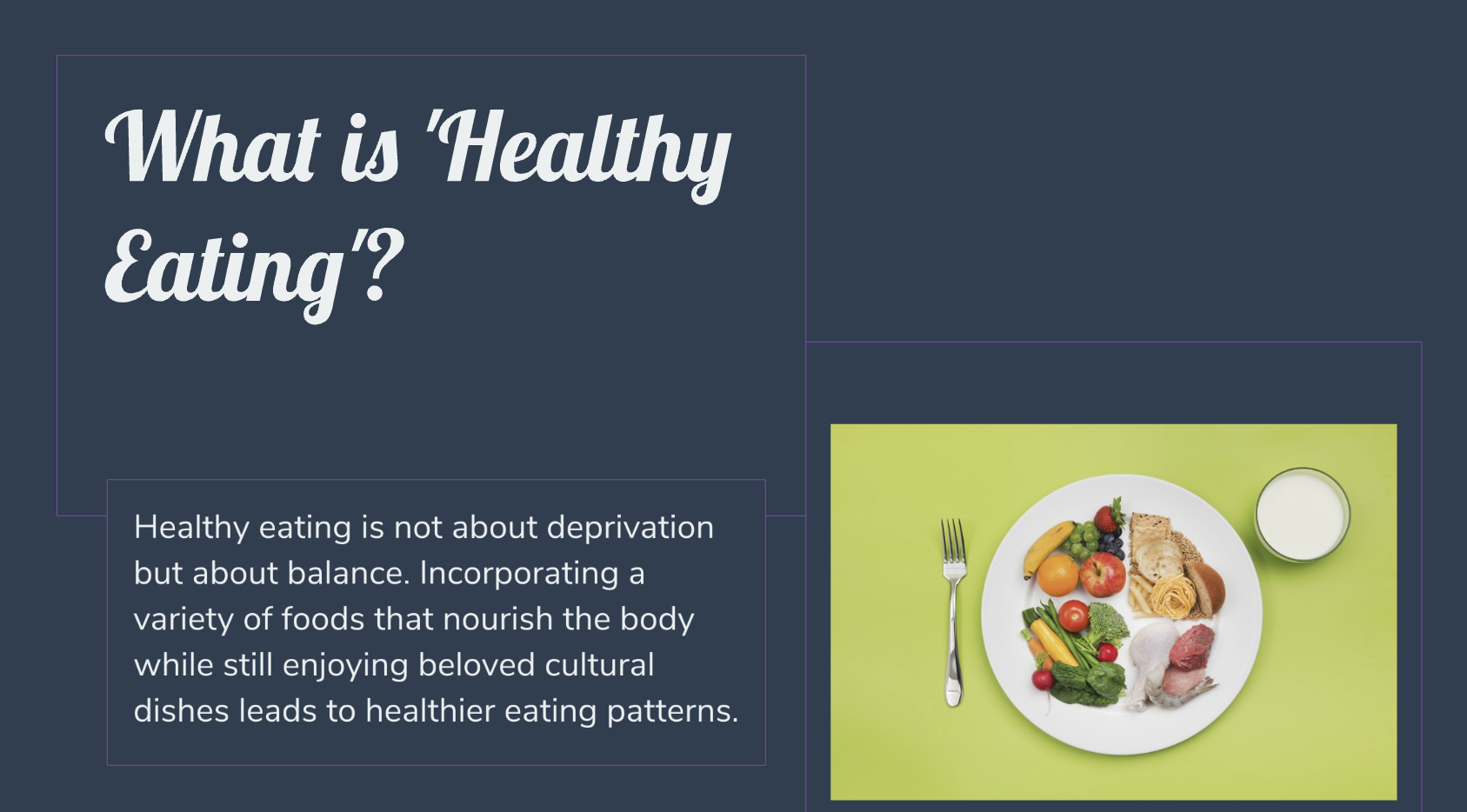 5
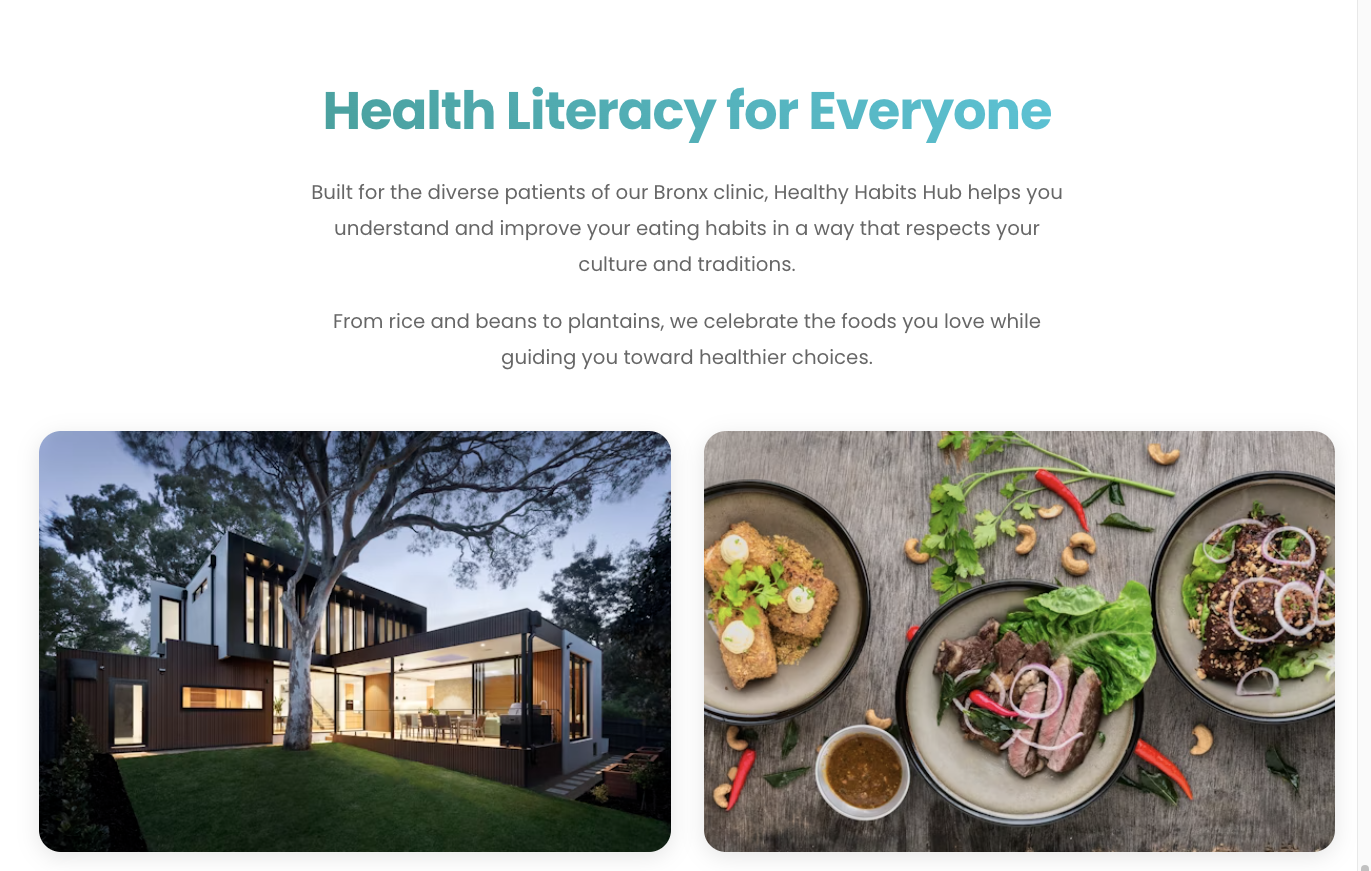 6
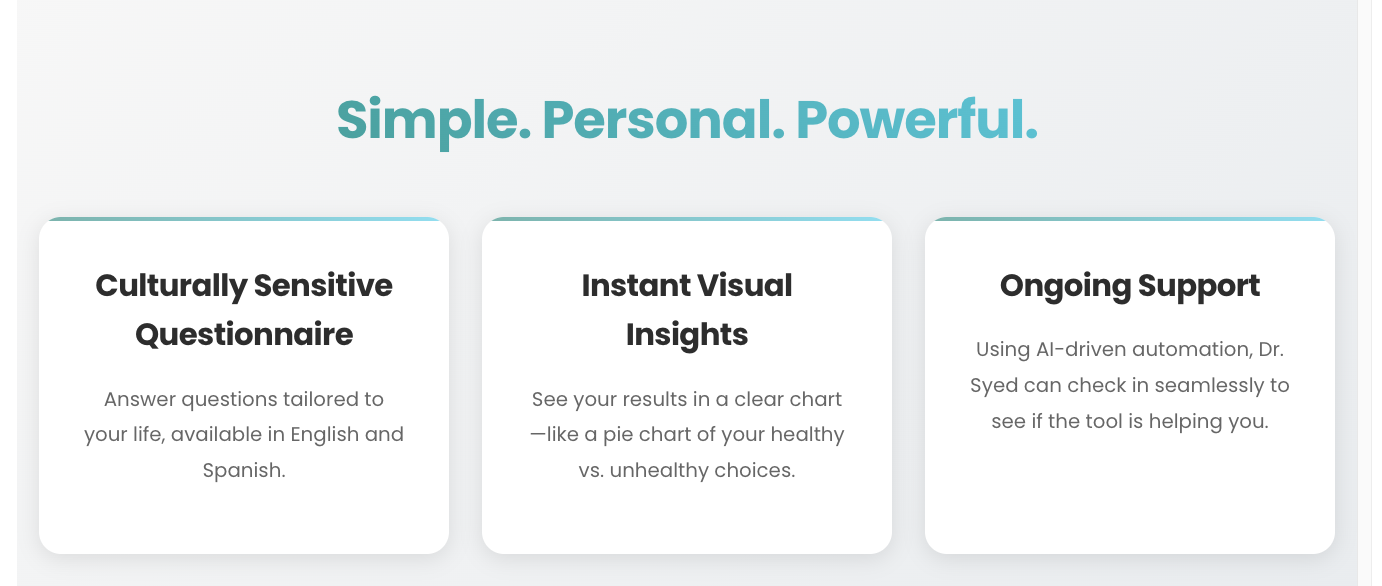 7
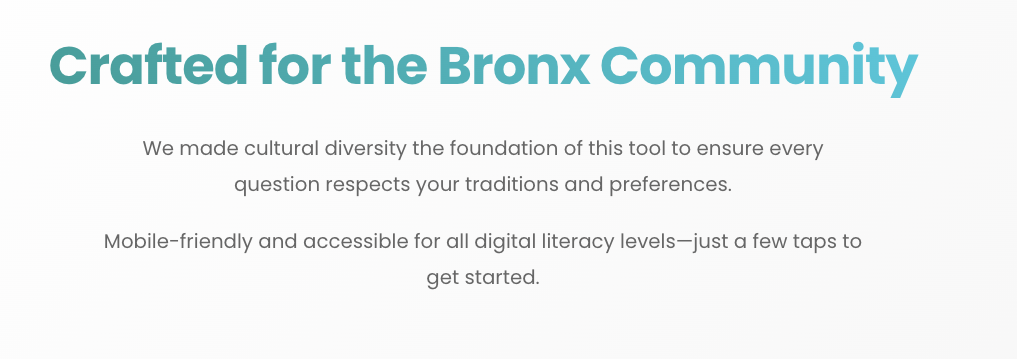 8
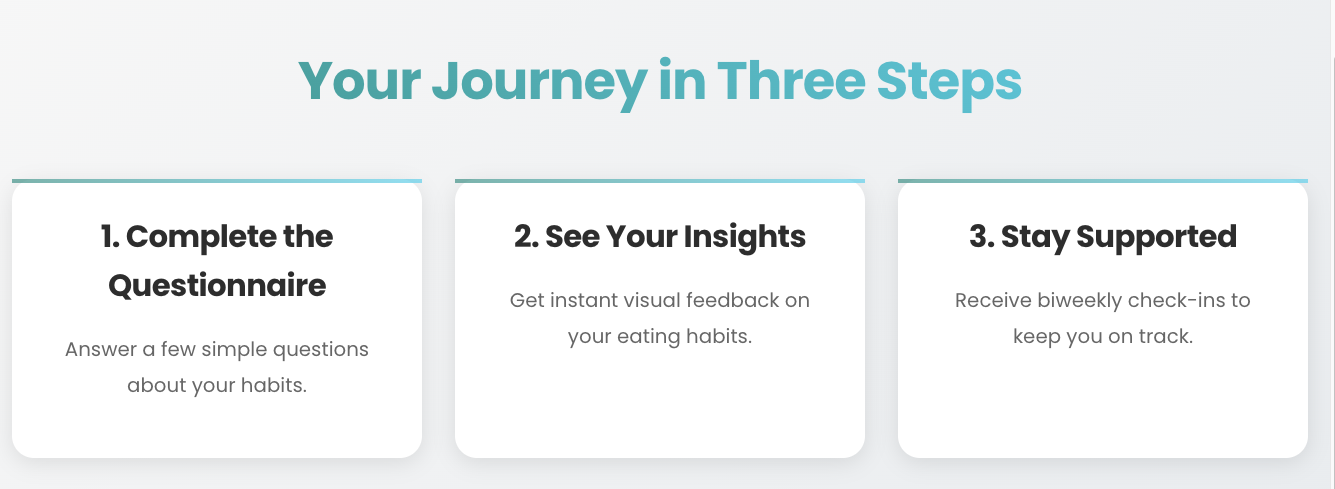 9
10
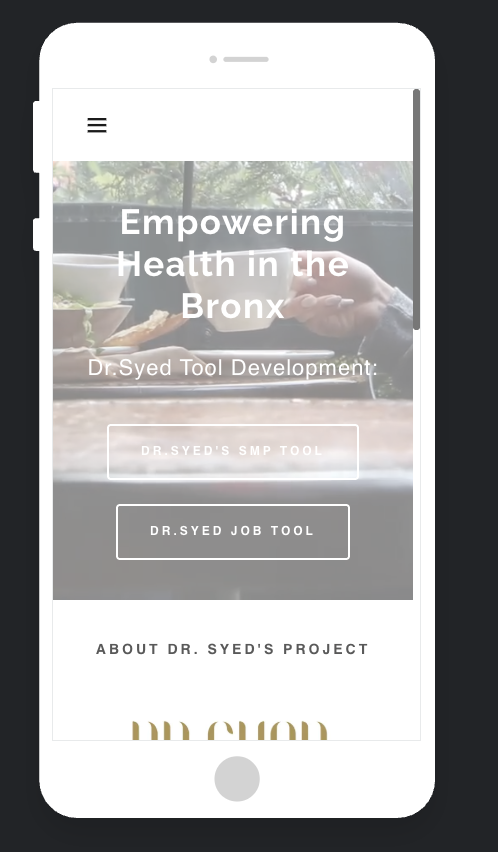 11
Some Examples!
13
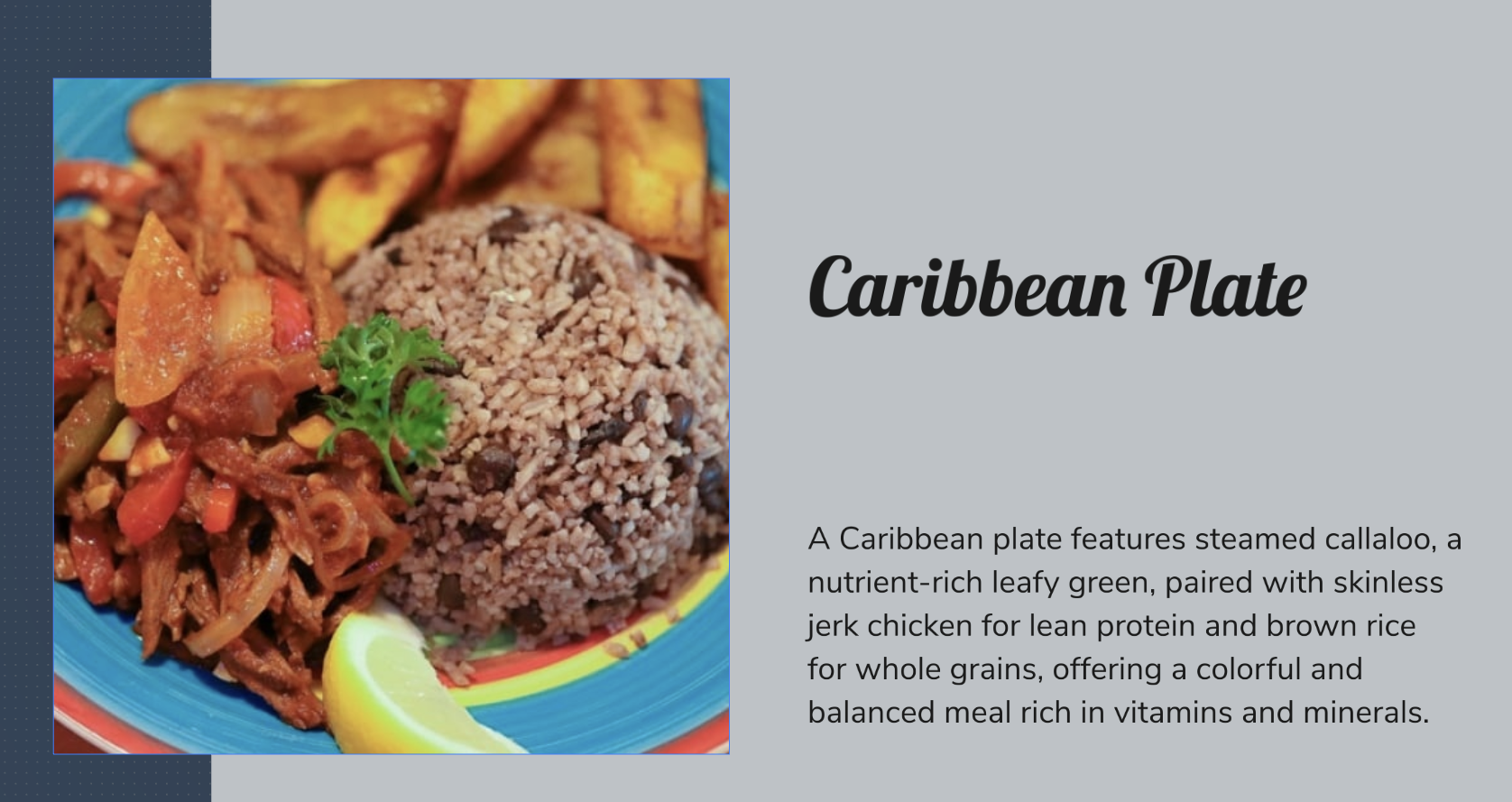 14
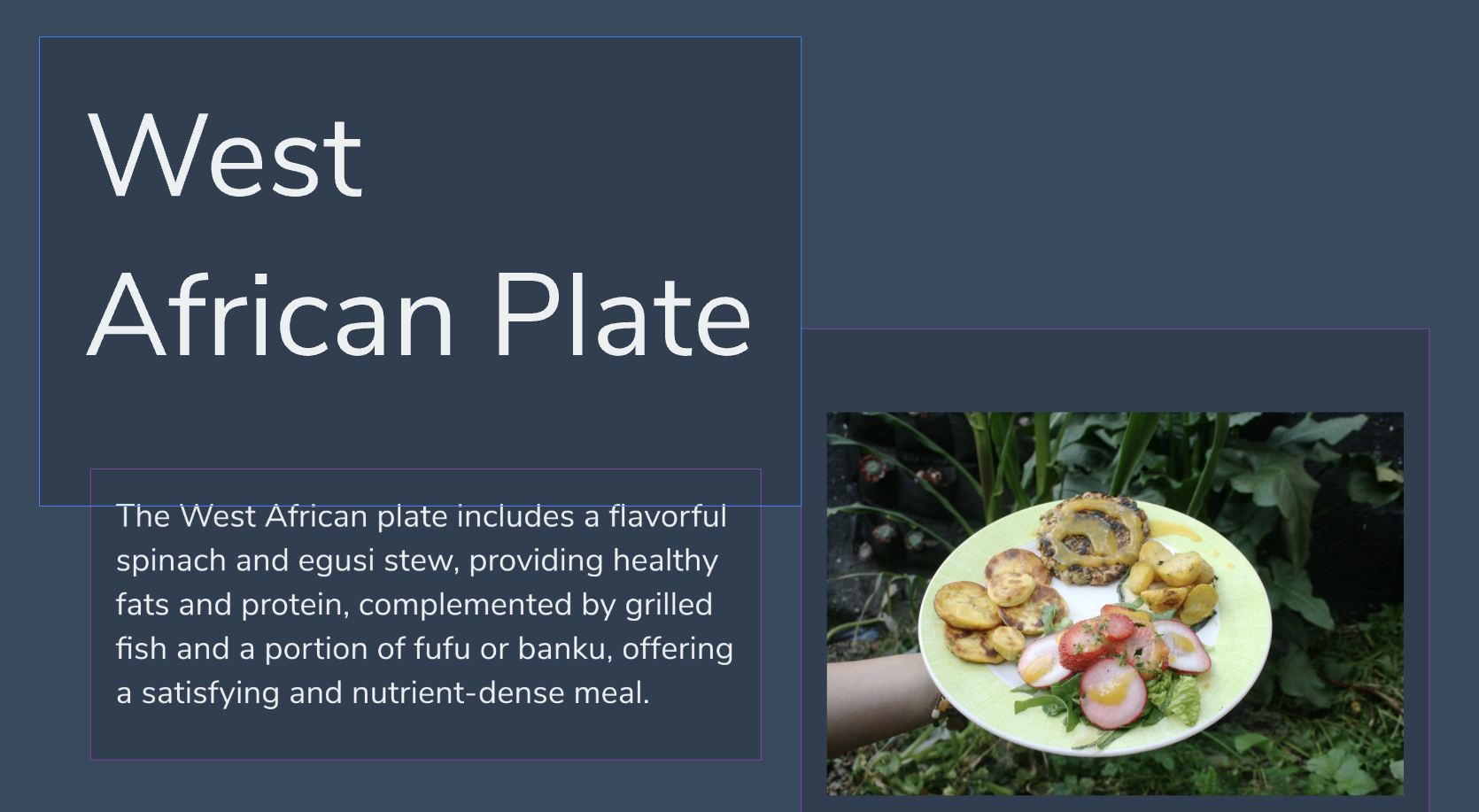 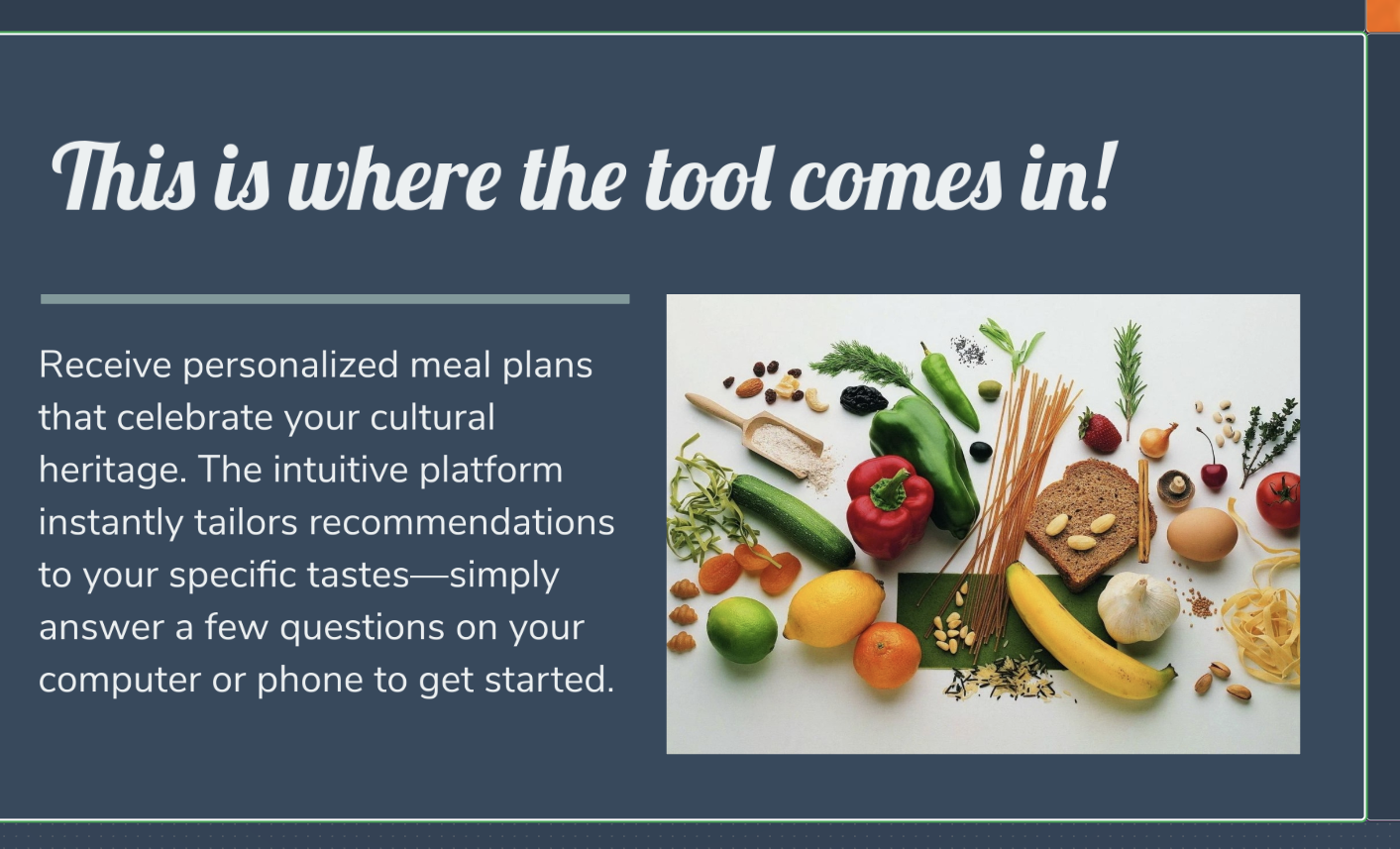 15
Targets socioeconomic barriers!
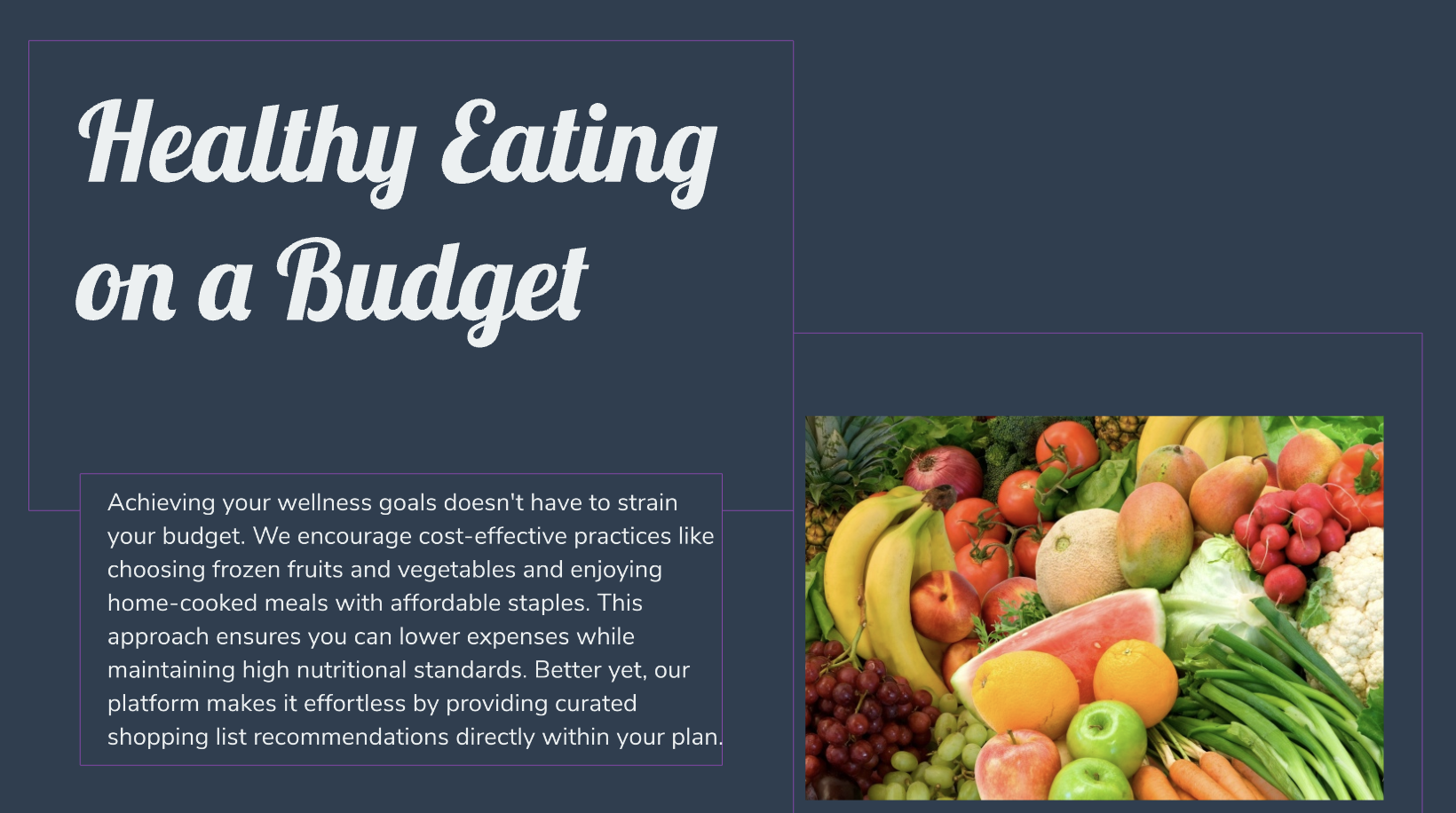 16
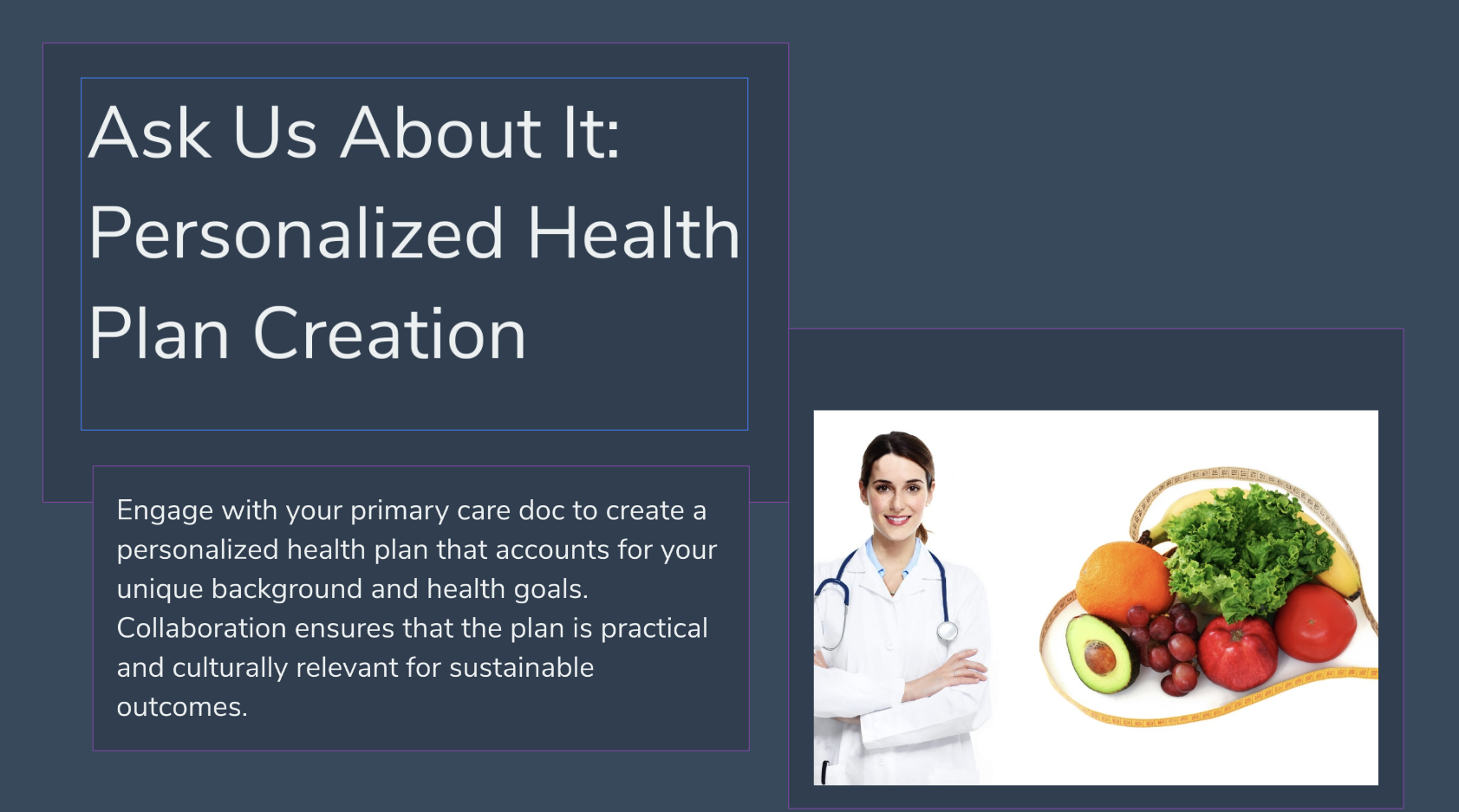 17
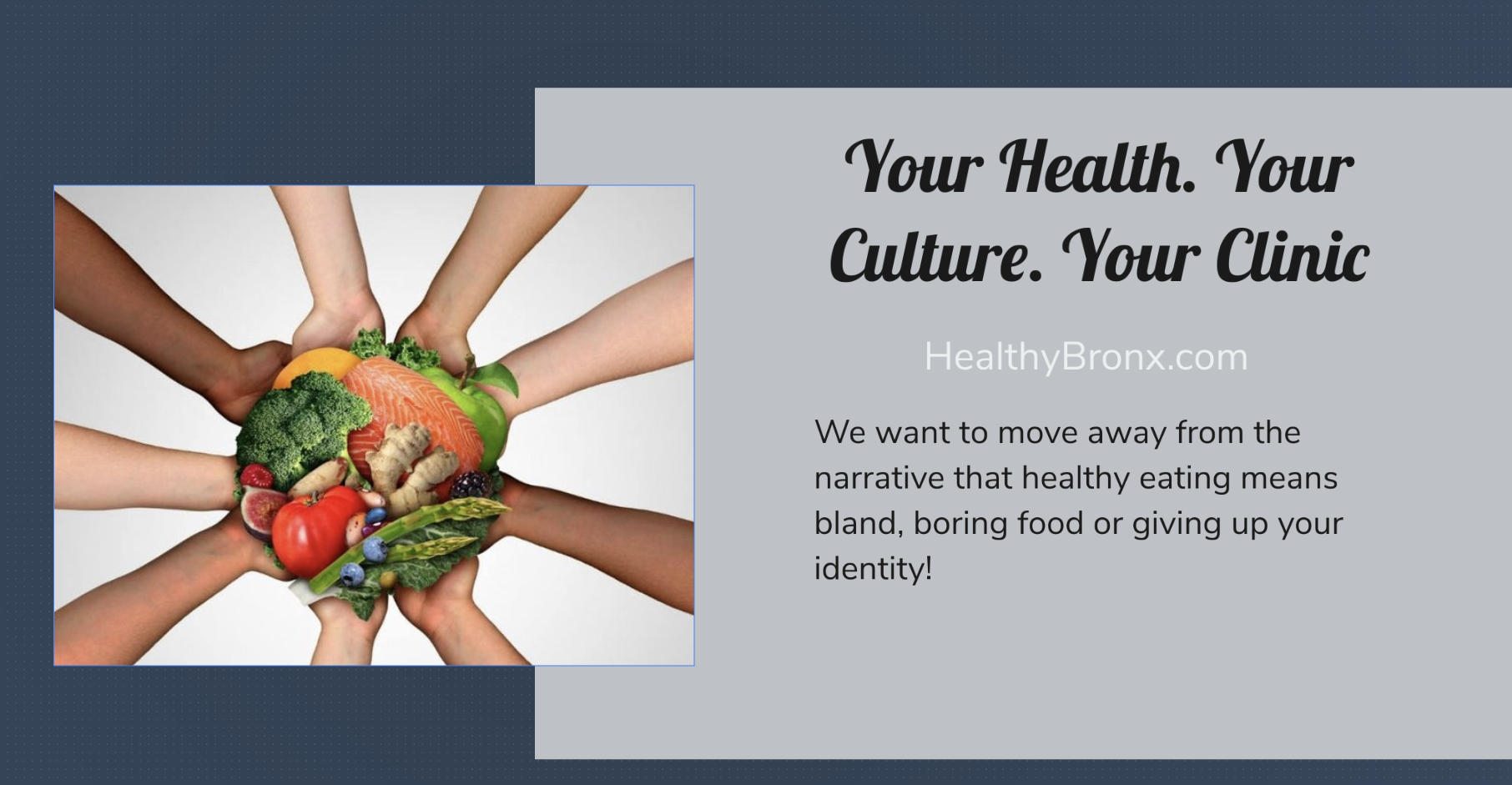 18
Video showcase/demo...
19
​https://vimeo.com/1092120507?share=copy#t=0​
The data/results?
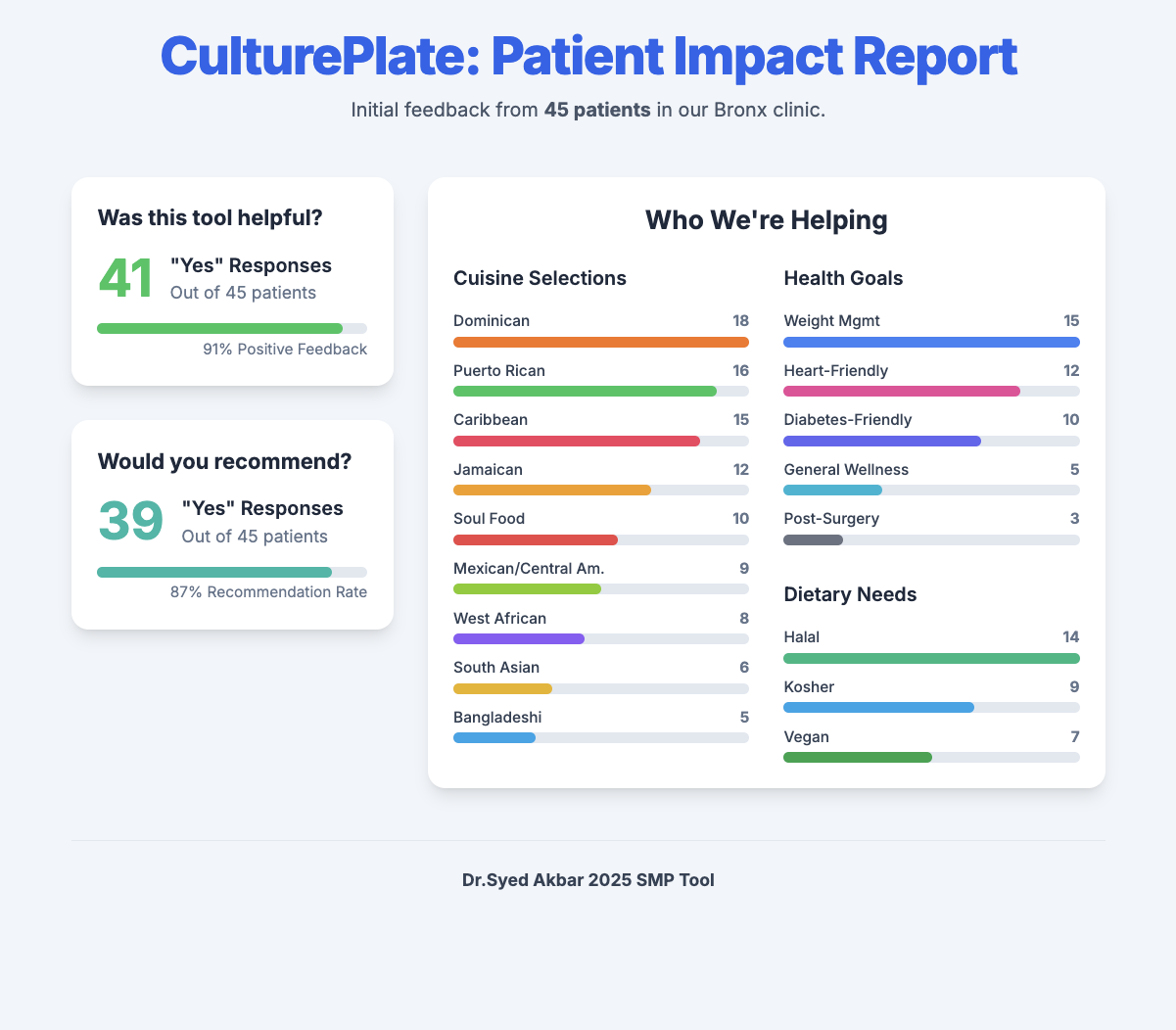 20
Interactive data report:
<place holder for now, insert short video here>
21
THANK        YOU
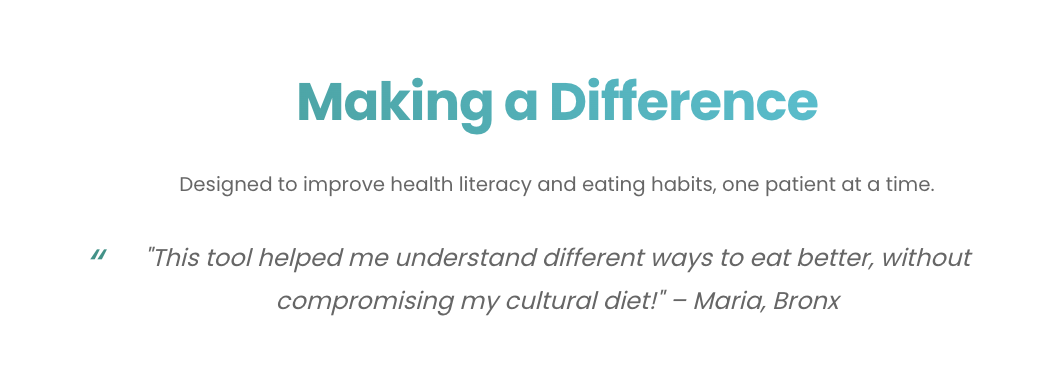 Syed Akbar,DO
www.healthybronx.com